Slow-Reveal Data (1)
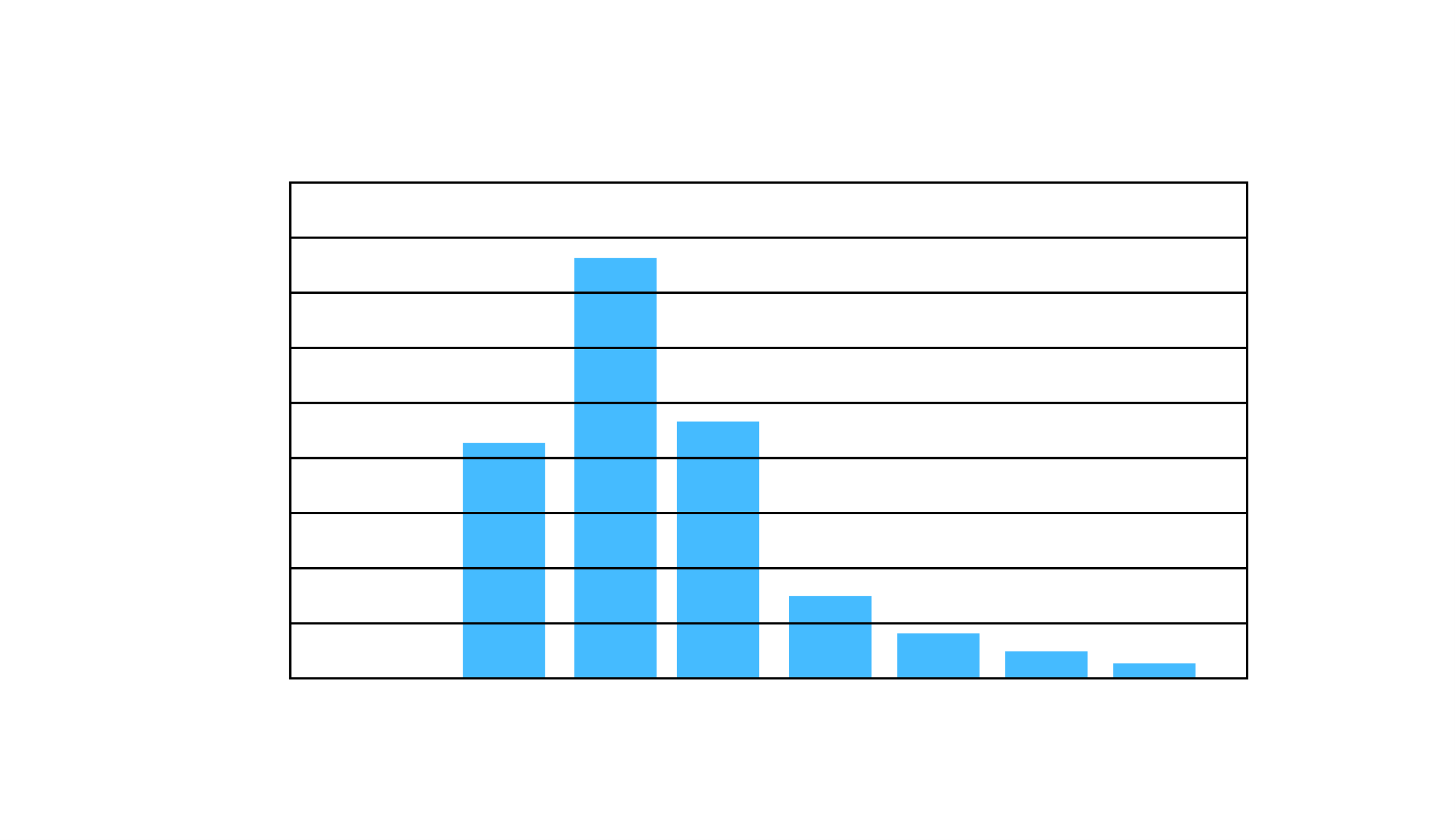 [Speaker Notes: What do you notice? 
What do you wonder?]
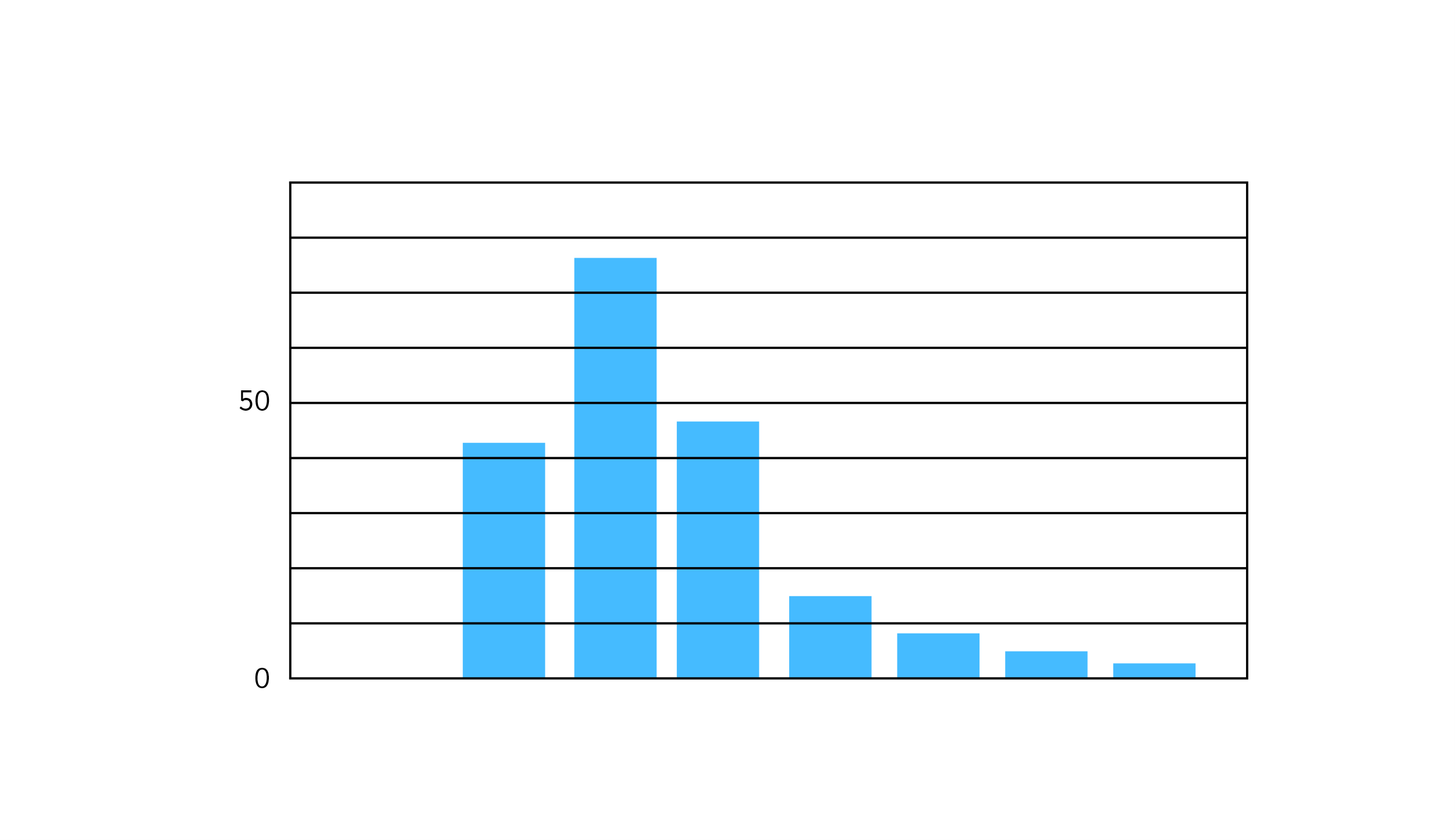 [Speaker Notes: What new information did we just learn? 
How does that change your thinking about the graph? 
What values can you estimate now?
What do you think this graph might be about?]
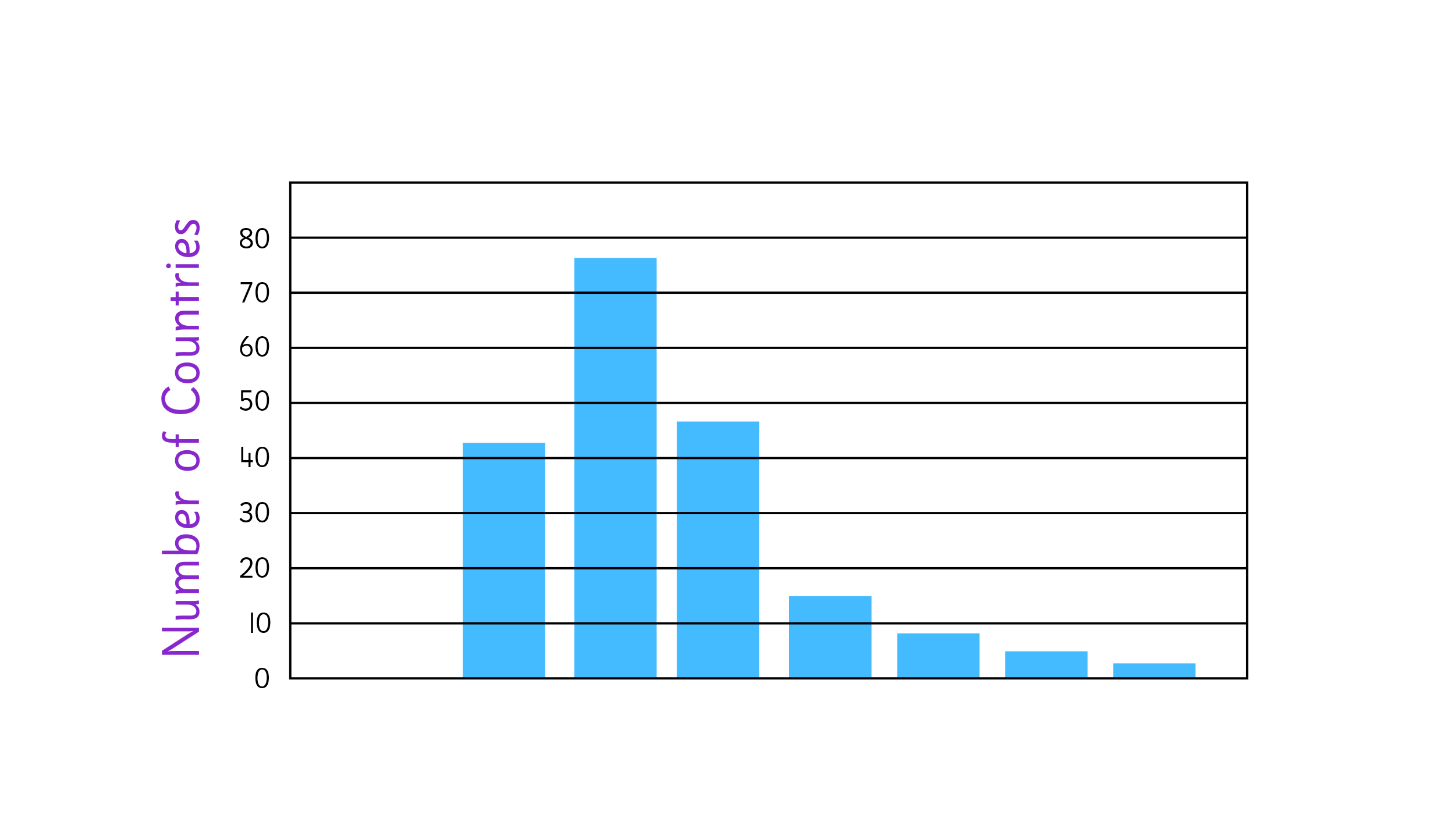 [Speaker Notes: What new information did we just learn? 
How does that change your thinking about the graph? 
What values can you estimate now?
What do you think this graph might be about?]
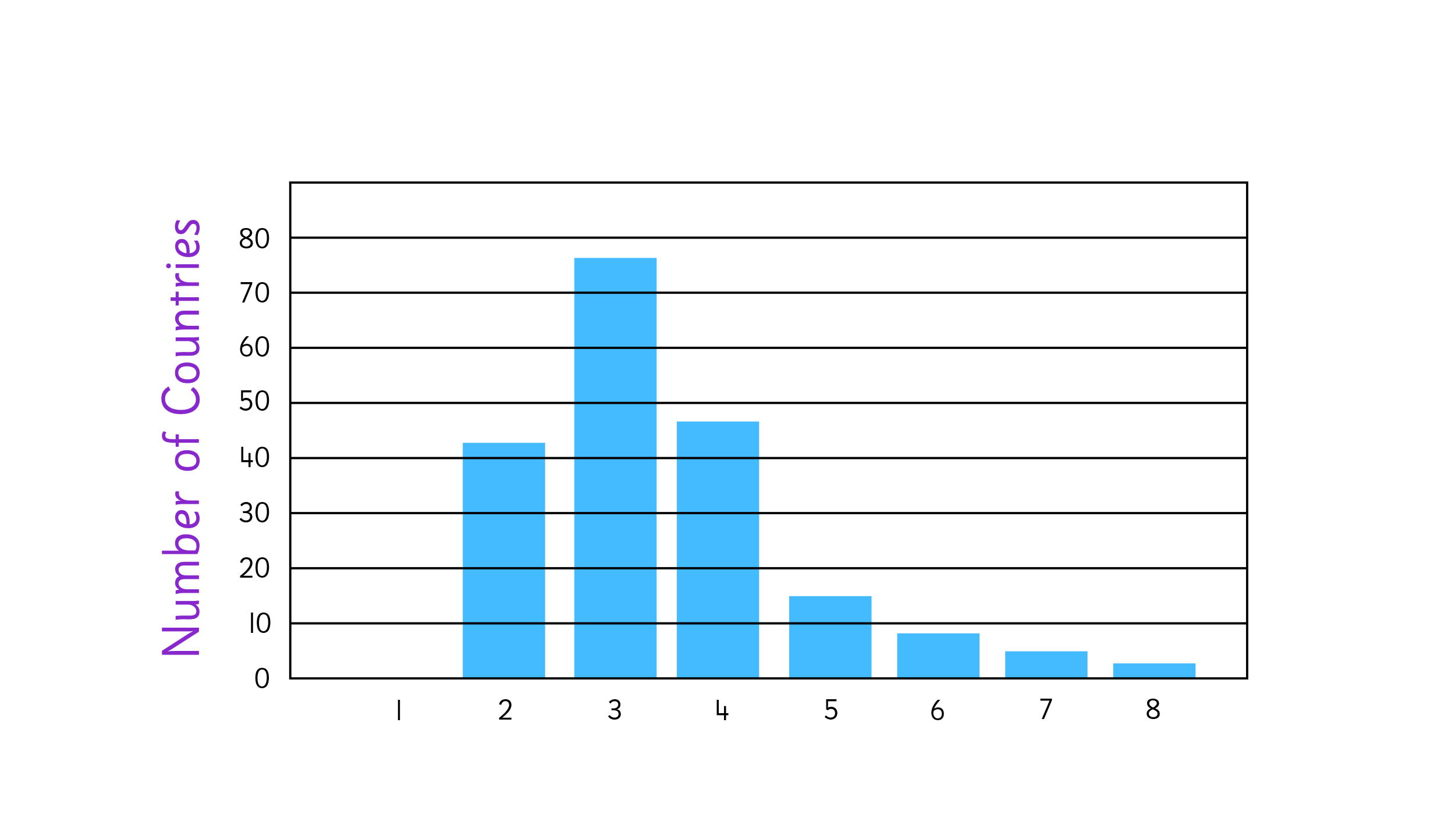 [Speaker Notes: What new information did we just learn? 
How does that change your thinking about the graph? 
What values can you estimate now?
What do you think this graph might be about?]
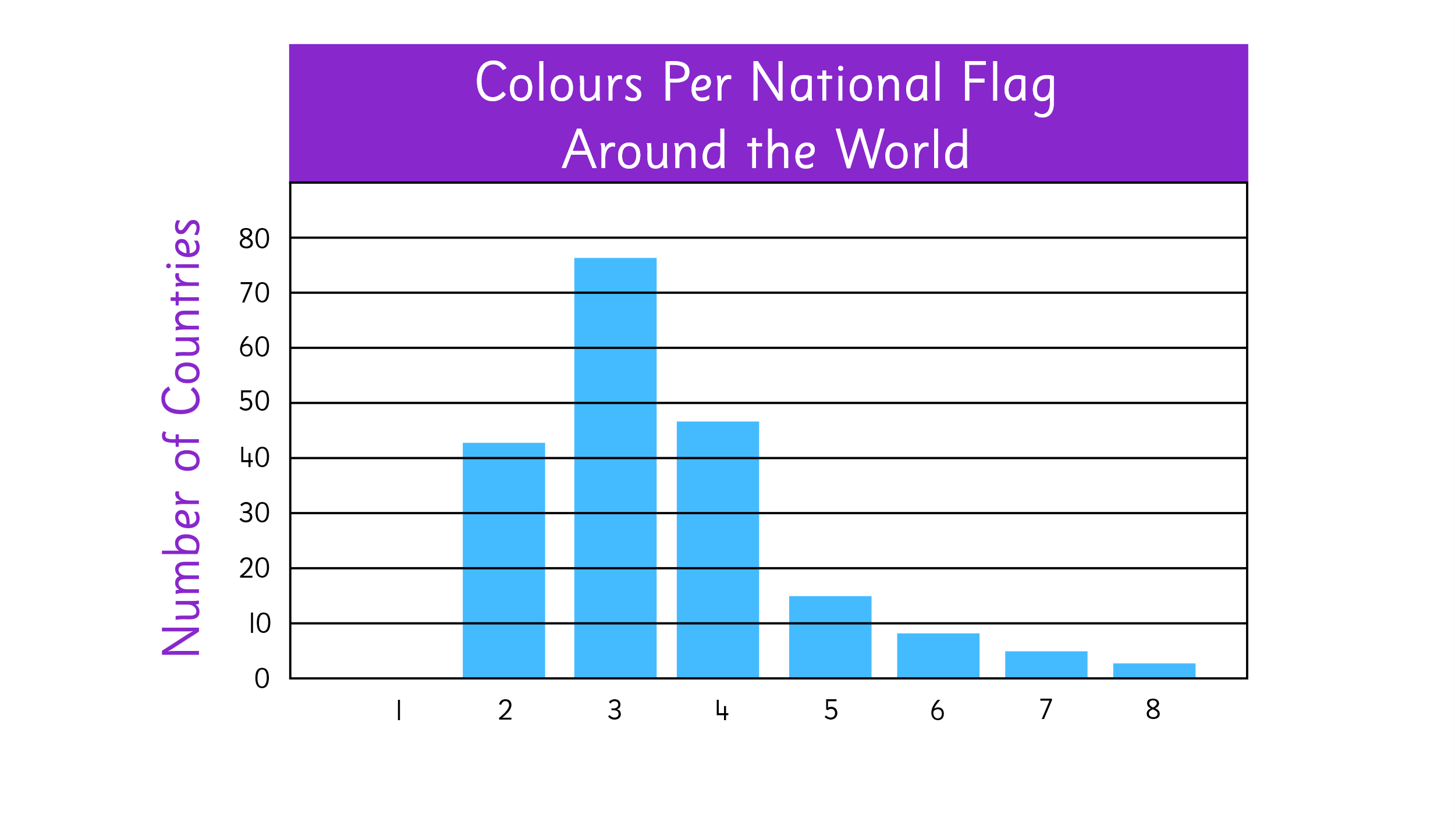 [Speaker Notes: What new information did we just learn? 
Are you surprised? Why or why not? 
What would you label the x-axis (horizontal axis)?]
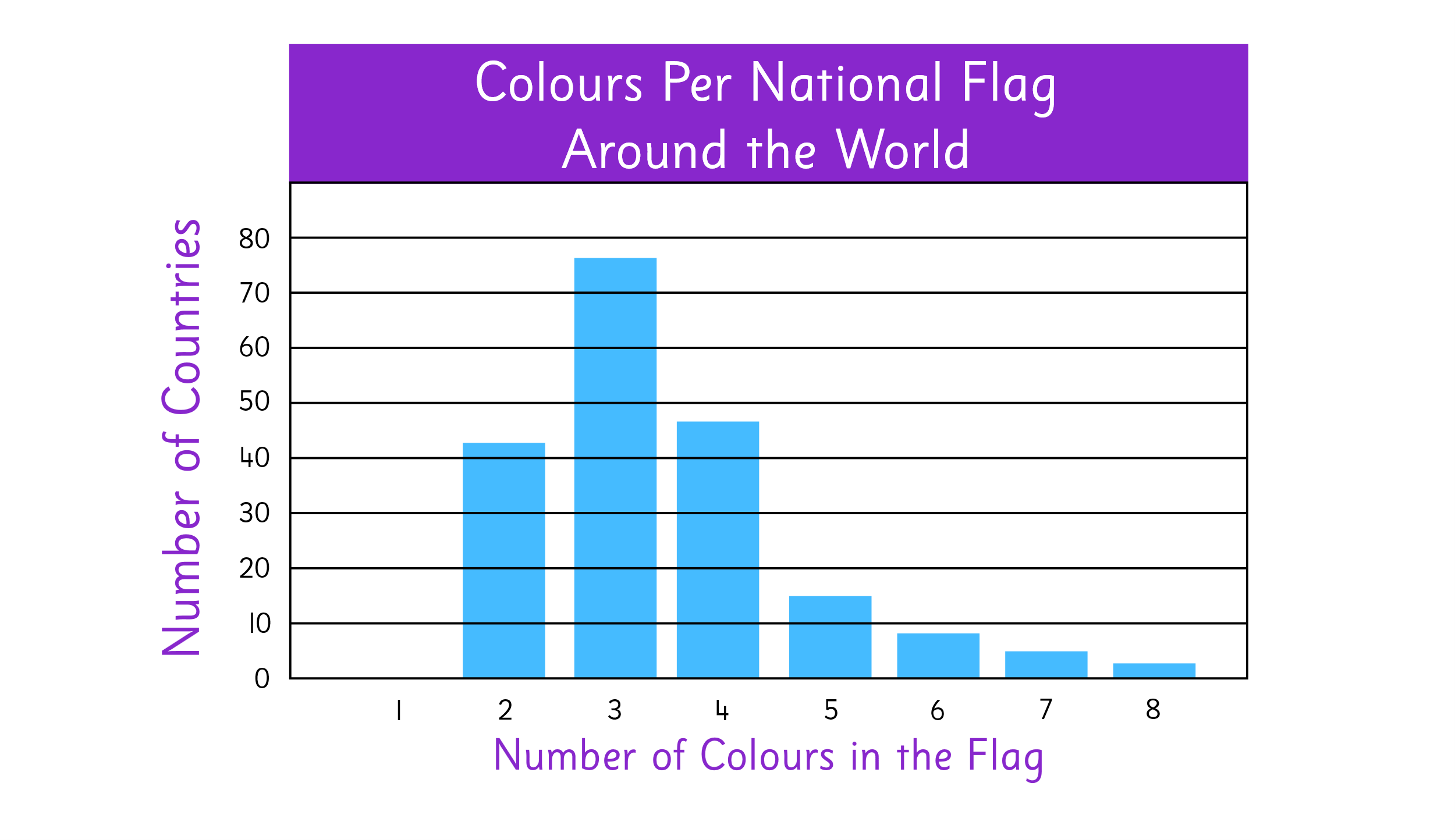 [Speaker Notes: What new information did we just learn? 
What’s the most popular number of colours? 
About how many more flags have 3 colours than 4 colours? 
Can you name a country with a flag that has 2 colours? …3? …7 or 8?]
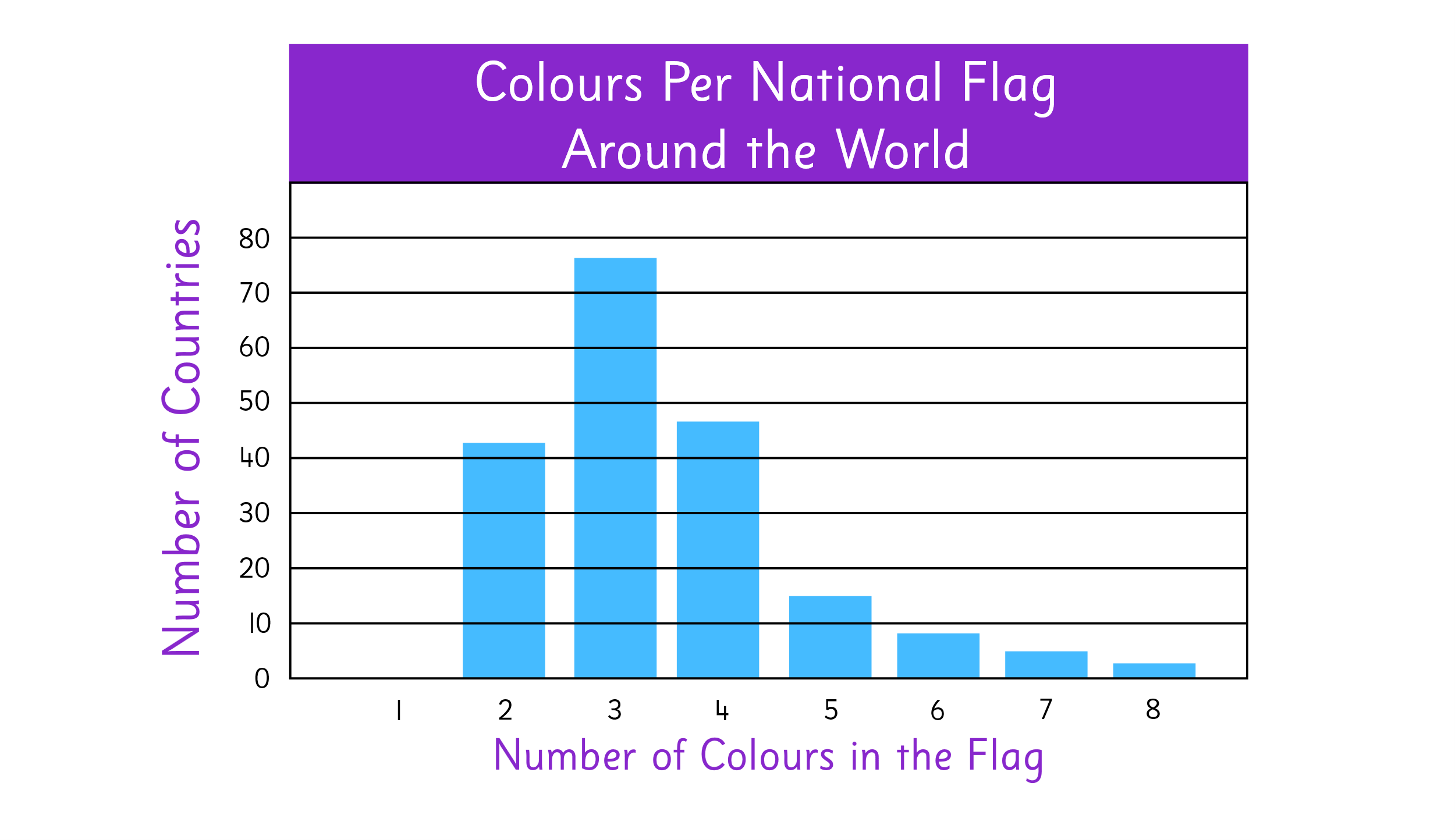 [Speaker Notes: What is the same about this representation? What is different?
Do you think the creators of these two graphs used the same data source? Why or why not?]
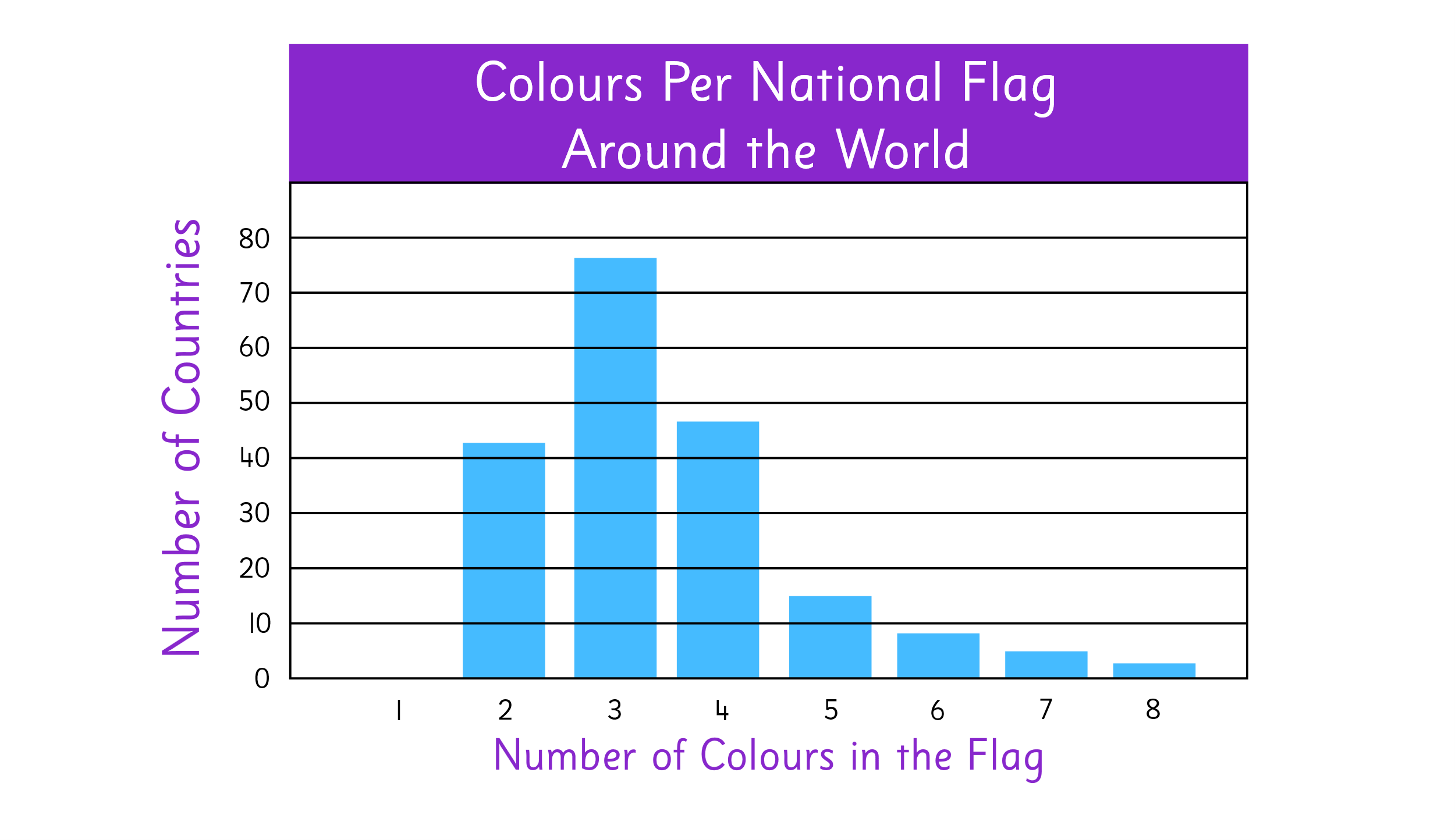 [Speaker Notes: What is the same about this representation? …different?
Do you think the creators of these two graphs used the same data source? Why or why not?]